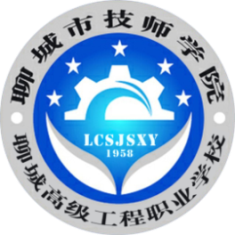 聊 城 市 技 师 学 院
TECHNICIAN COLLEGE OF LIAOCHENG CITY
建筑施工组织
空间参数
主讲人：刘莉
制备类
运输类
砌筑安装类
机械操作
手工操作
LOGO
工艺参数回顾
施工过程数
工艺参数
流水强度
施工参数
空间参数
单击编辑标题
时间参数
LOGO
流水施工基本参数的分类
1
工艺参数
111
请插入图片
表达流水施工在施工工艺上开展顺序及其特征的参数
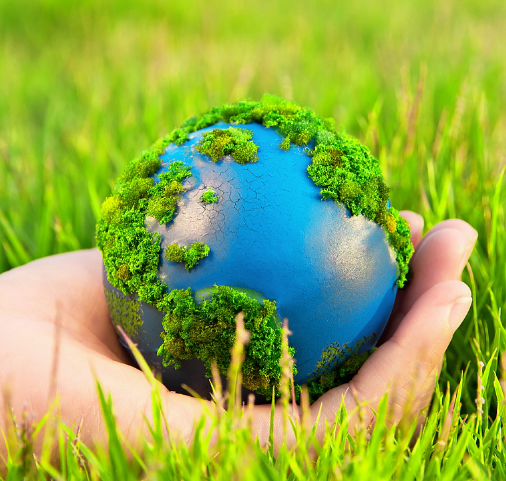 空间参数
2
2
表达流水施工在空间布置状态的参数
时间参数
3
表达流水施工在时间安排上所处状态的参数
3
空间参数
是指某施工班组的工人在从事建筑产品生产过程中所必备的活动空间，通常用“A”表示
工作面
空间
参数
是指拟建工程在平面上划分为若干个劳动量大致相等的施工区段，通常用“m”表示
施工段
施工层
为满足建筑结构及专业工种对施工工艺和操作高度的要求，把建筑物在竖向上划分作业层，通常用“j”表示
主要工种工作面参考数据
工作面确定的合理与否，直接影响施工班组的劳动生产率，因此，要合理确定工作面。
划分施工段的原则
（1）以主导施工过程为依据；
（2）施工段的分界要合理。施工段划分要有利于结构的整体性，尽可能与施工对象的结构界限一致，如结构的变形缝、后浇带、单元分隔线等。
（3）各施工段的劳动量应大致相等，相差不宜超过15%，以保证专业工作队连续、均衡的施工。
（4）施工段的数目要适当。施工段数过多，会使工作面缩小，势必要减少专业工作队人数，减慢进度，拖长工期；施工段数过少，则会使劳动力、机械和材料供应过分集中，易造成“断流”现象，不利于组织流水施工。
（5）施工段上要有足够的工作面，以满足工人施工操作和机械作业的需求。
施工段数（m）与施工过程数（n）的关系
某三层现浇钢筋混凝土框架结构主体工程施工，有支模板、绑扎钢筋和浇筑混凝土三个施工过程（n=3），设每个施工过程在各个施工段上的施工作业持续时间均为2天，在竖向上划分为三个施工层，j=3。施工段如何取值最合理呢？
当m=n=3 时组织流水施工进度计划
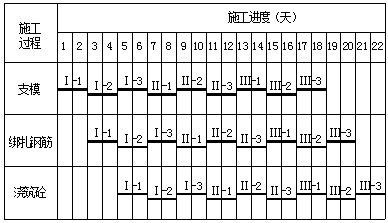 （图中Ⅰ、Ⅱ、Ⅲ表示施工层，1、2、3表示施工段）
m＜n时，取m＝2来组织流水施工，其进度计划
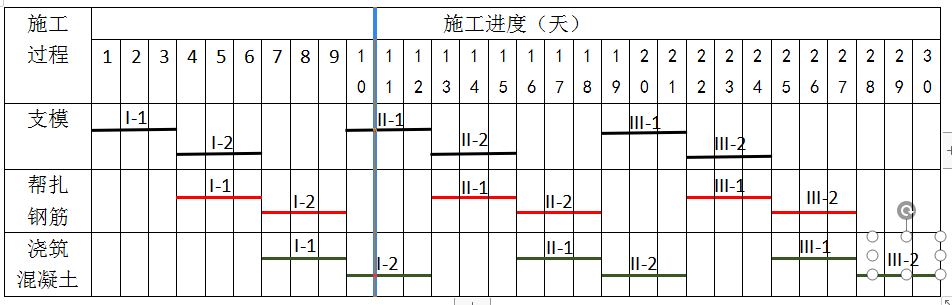 m＞n时，取m＝4组织流水施工的进度计划
m与n对比结果
由以上三种情况可以看出，施工段的多少直接影响工程任务的工期。当m＞n时，专业工作队连续施工，施工段上有空闲，工作面未充分利用，但有时还是必须的，可以作为某些施工过程所必要的技术、组织间歇时间，可以利用空闲工作面做一些准备或辅助工作，如混凝土养护、基槽验线，这种安排是较合理的；当m＝n时，专业工作队连续施工，施工段上无空闲，属于理想情况；当m＜n时，专业工作队在一个施工过程中不能连续施工而出现窝工现象，在组织流水施工时是不适宜的。
m<n
m=n
m>n
LOGO
空间参数小结
施工过程数 n
工艺参数
流水强度 Vi
施工参数
单击编辑标题
工作面
空间参数
施工段 m
施工层 j
时间参数
双代号网络图
谢谢聆听
制备类
运输类
砌筑安装类
机械操作
手工操作
LOGO
空间参数小结
施工过程数
工艺参数
流水强度
施工参数
单击编辑标题
工作面
空间参数
施工段
施工层
时间参数
1、施工过程
定义：  施工过程数是指参与一组流水的施工过程的数目，用“n”表示。
分类：①制备类：为提高建筑产品的施工能力而形成的施工过程称为制备类施工过程，如砂浆、混凝土、预制构件等的制备过程。
②运输类  将建筑材料、构配件和设备等，运到建筑工地仓库或施工加工现场而形成的施工过程称为运输类施工过程。
③砌筑安装类  在施工对象的空间上，直接对建筑产品进行施工而形成的施工过程称为砌筑安装类施工过程。